French & Indian War
French vs. English
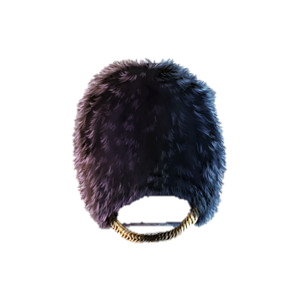 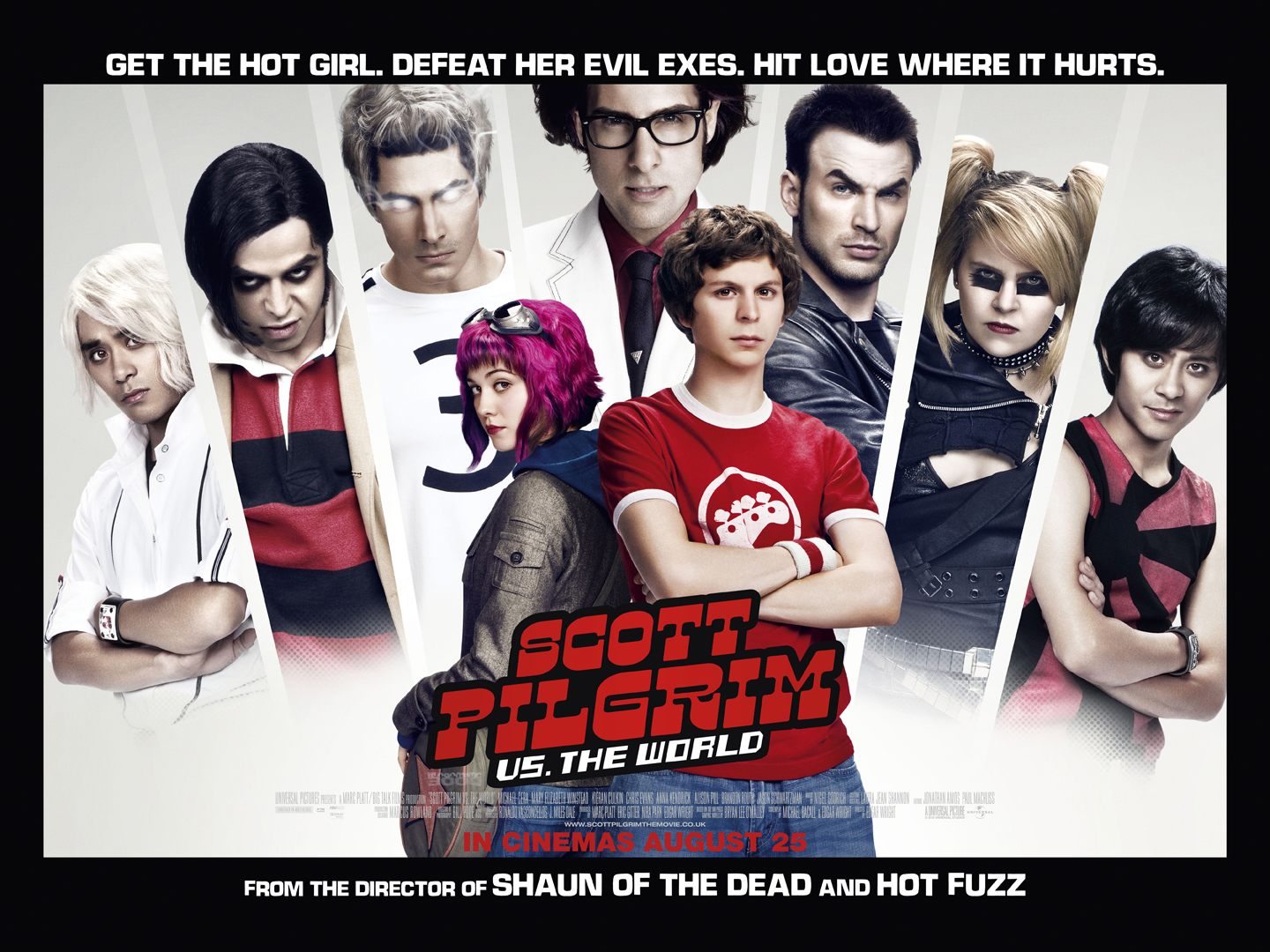 Your Rivals
France
New World
World War 0
7 Years War
Queen Anne’s
French & Indian 
War
King William’sWar
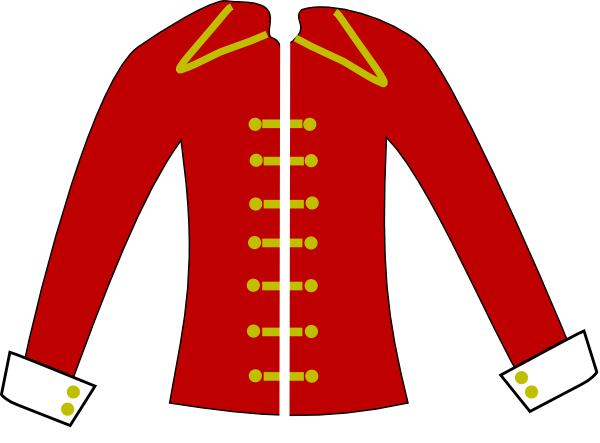 King George’s War
Great
Britain
The War between BRITAIN  and FRANCE to control the NEW WORLD by using Native American allies otherwise called the:
French & Indian War
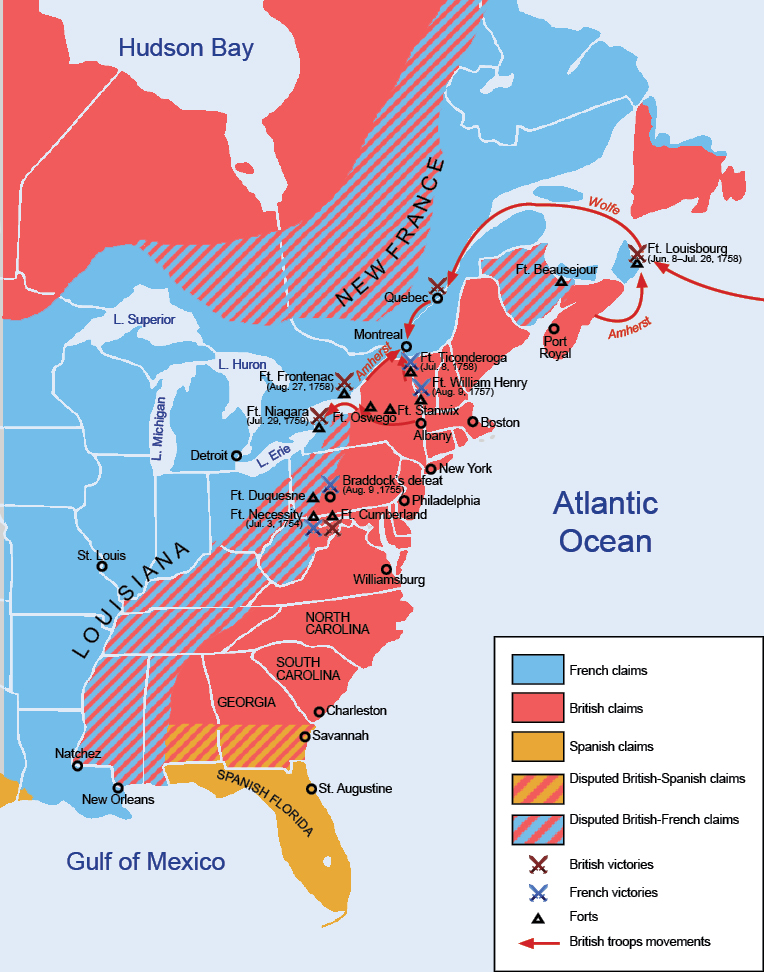 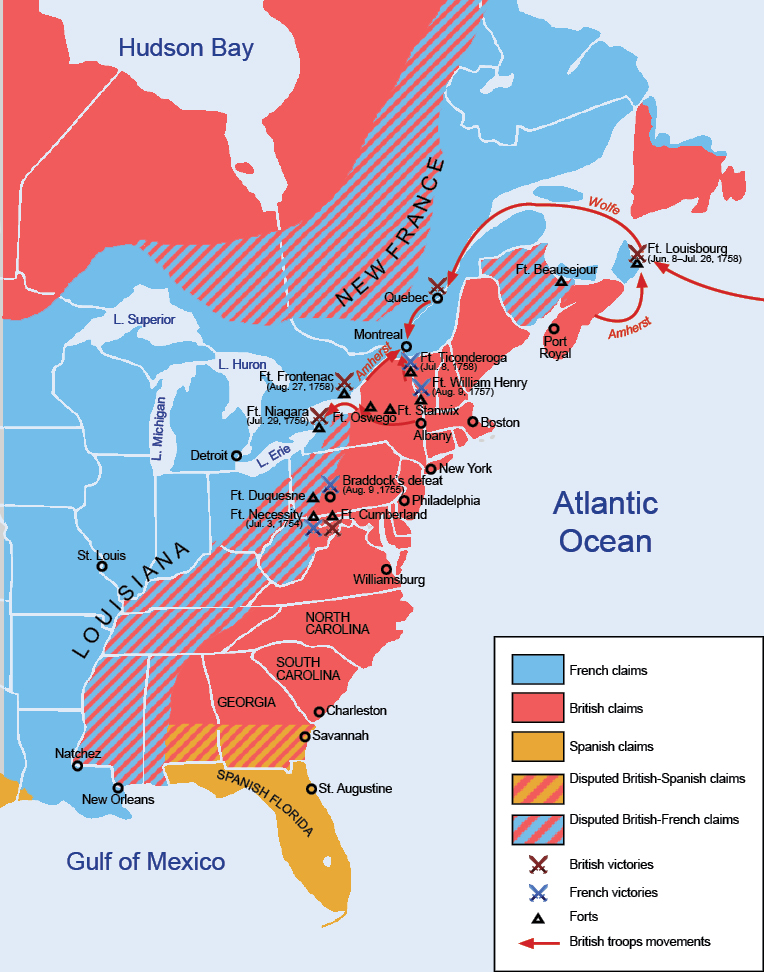 What French Forts would anger the Brits most?
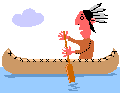 French in 
North 
America
British in North America
Native Americans
Causes of the F&I War.
Land
Fur Trade
Indian Relations
Cause 1: Fur Trade
Frances most important New World Industry
Beaver Fur is used to make hats (1500’s-1800s)
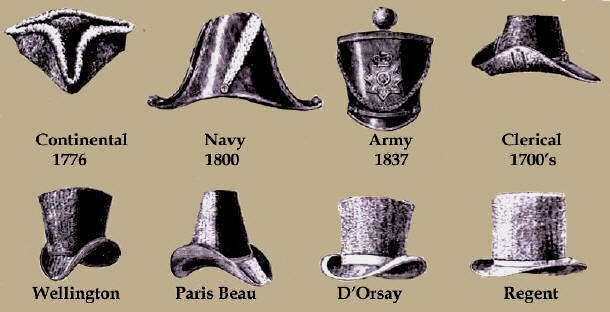 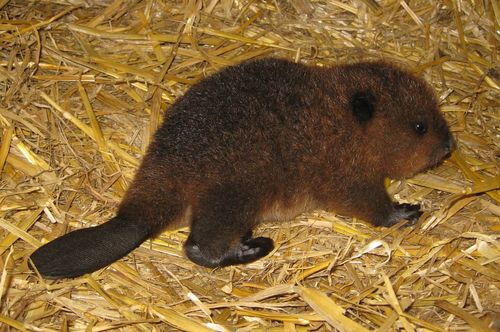 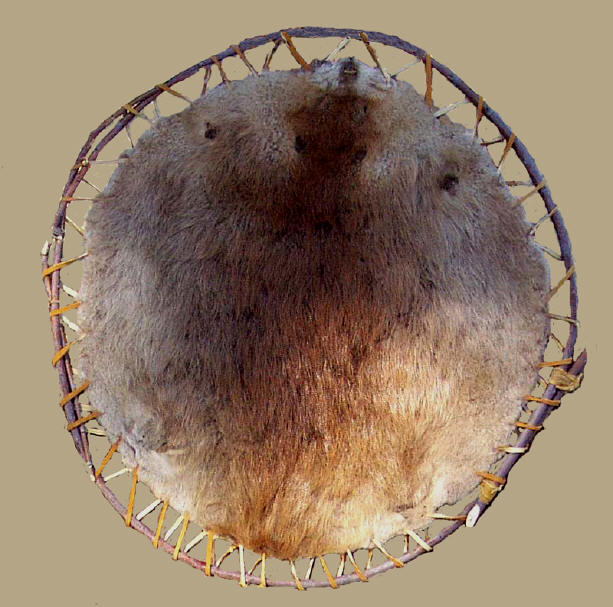 Beaver Fur
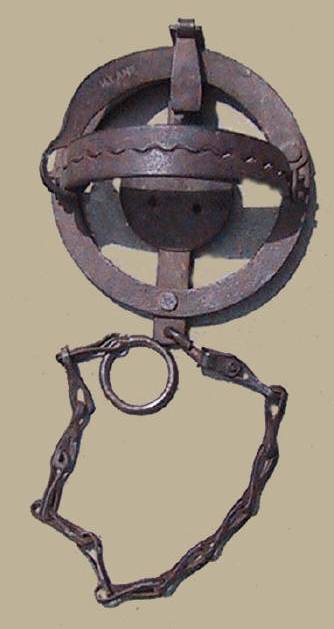 Beaver Trap
Cause 2: LAND
English bought 500,000 acres of the Ohio River Valley to turn into farmland.
This would hurt the				French Fur trade.
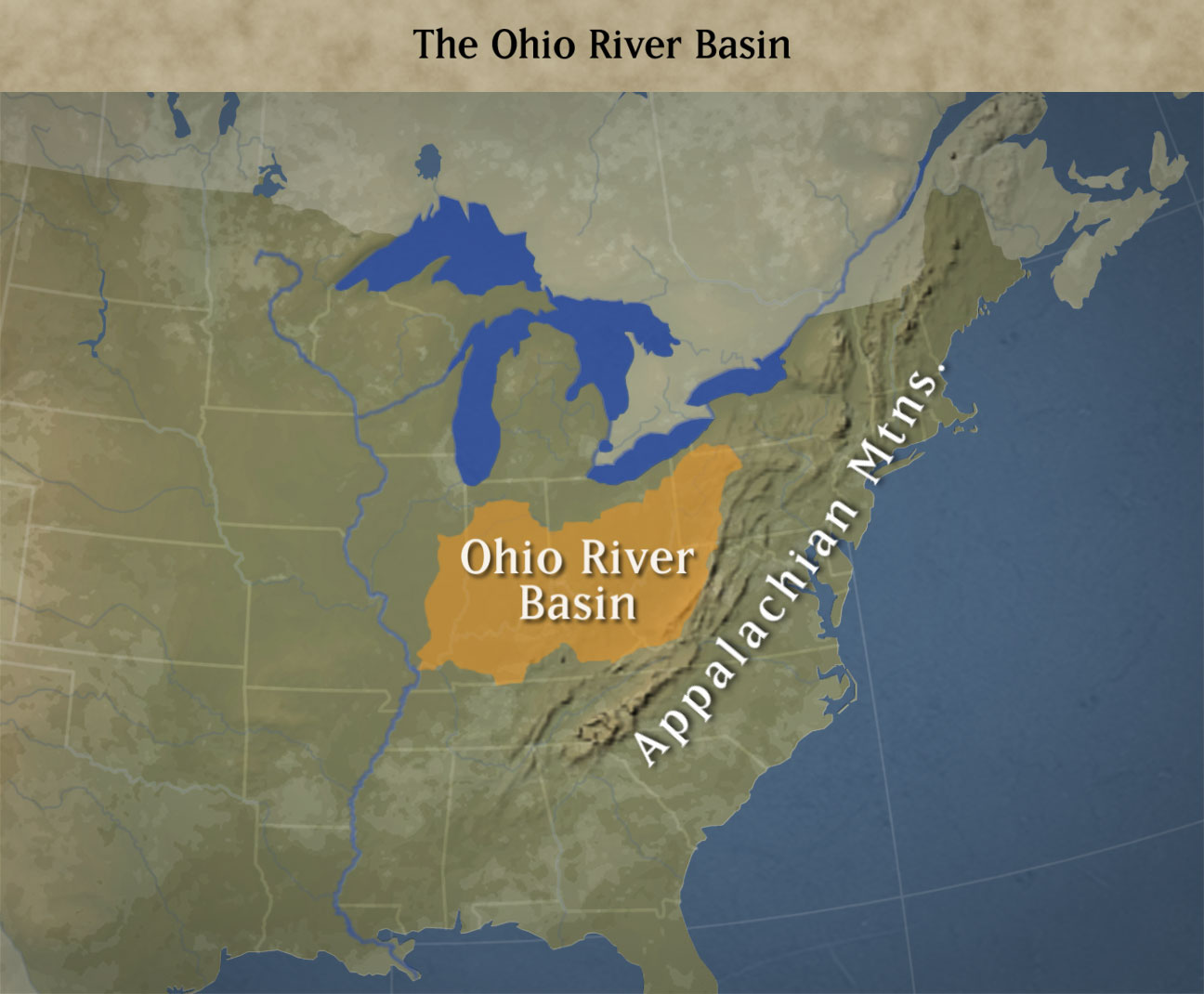 Cause 2: Land
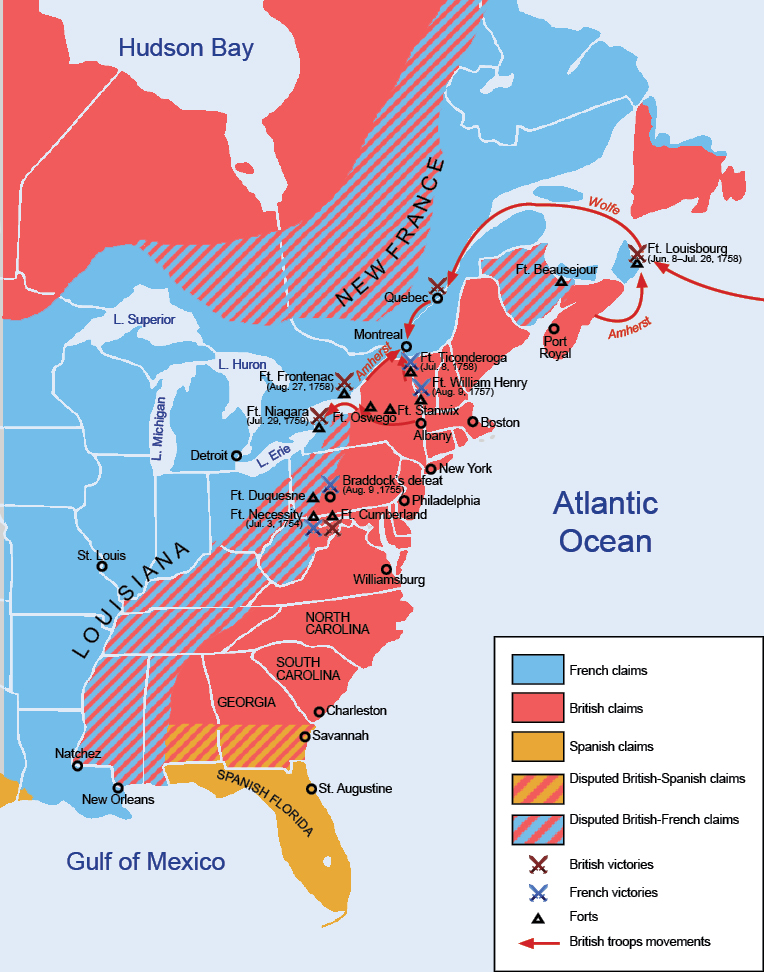 French build forts to protect their trade.
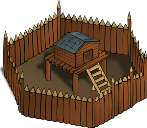 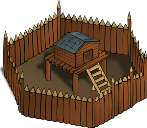 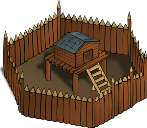 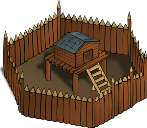 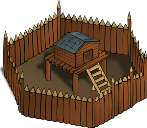 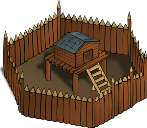 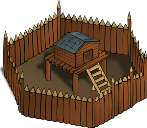 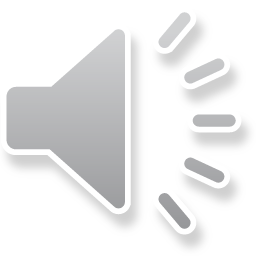 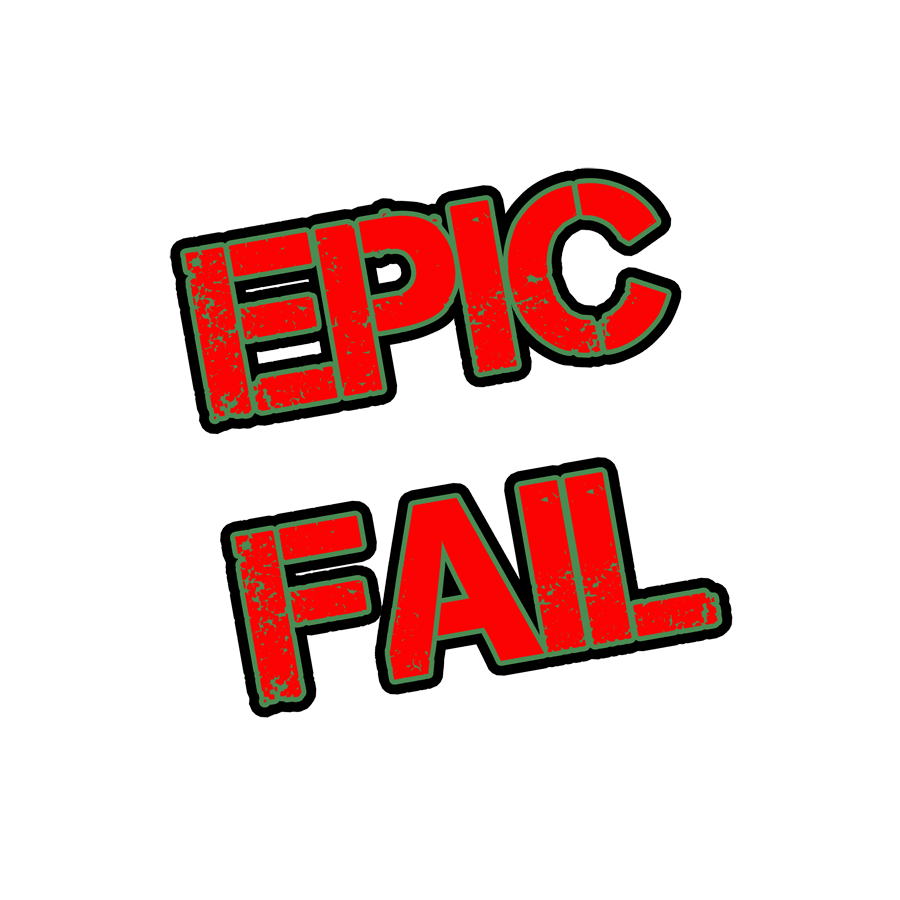 Attack on    		      Ft. Duquesne
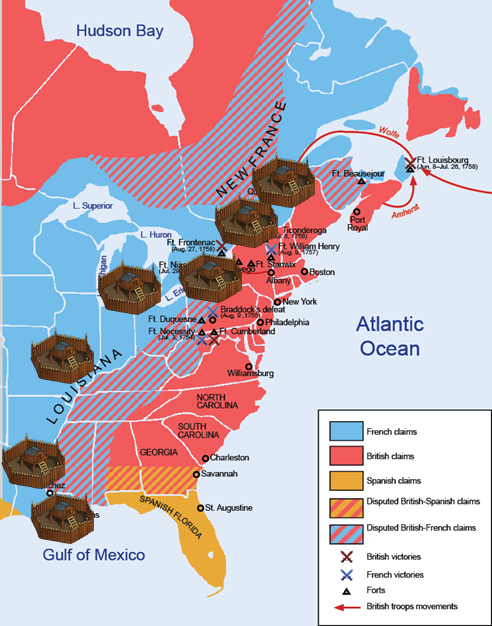 George Washington is sent to drive out the French Forces
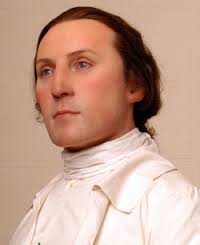 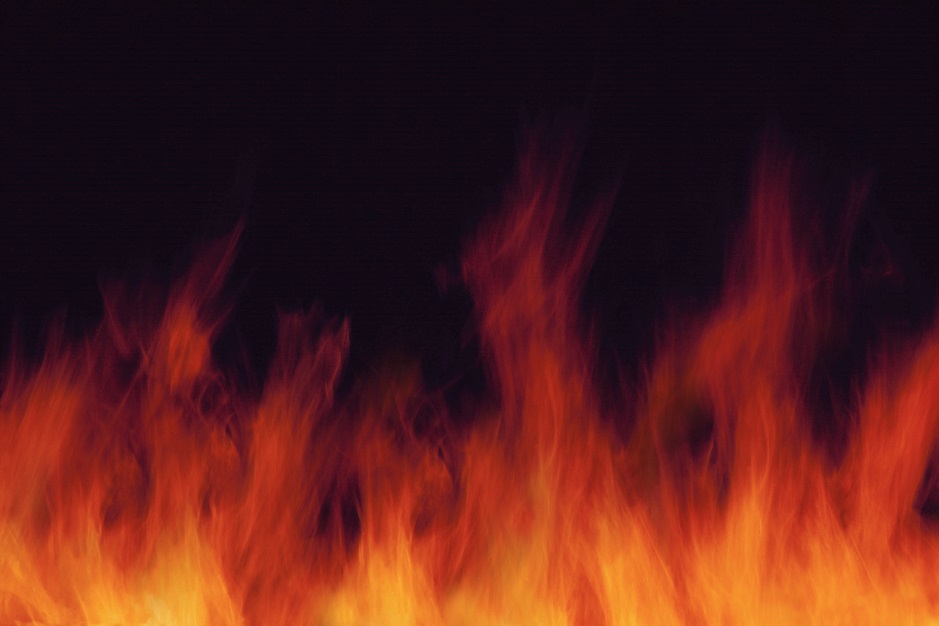 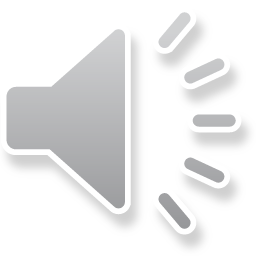 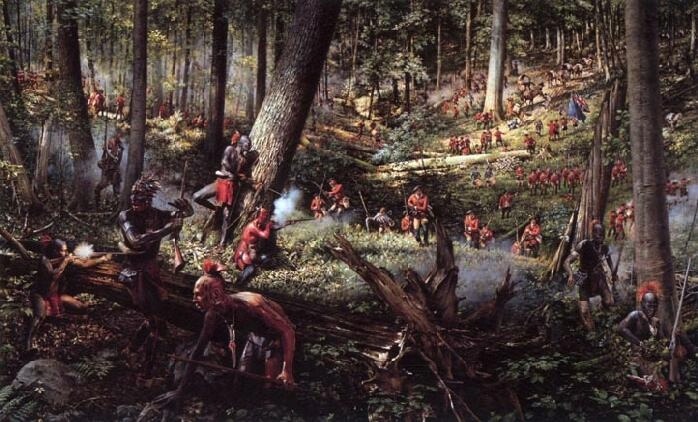 Start of French and Indian War
Cause 3: Indian Relations
French have a better relations with Natives
French just want Fur
British want the land
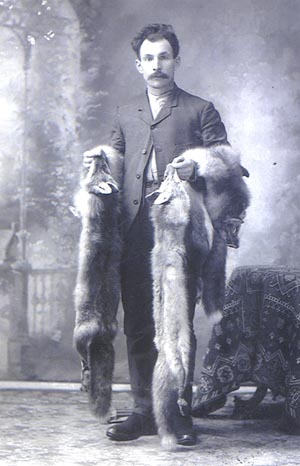 Native American Involvement
1. British/American Colonies
A. Iroquois League
1. Mostly neutral
B. Chief of the Mohawks
Joseph Brant
Became a colonel in the British army.
2.  French Colonies
A.  Algonquins, Ottawas & the Hurons
1. Longtime trading partners
2. Didn’t trust the land grabbing white settlers.
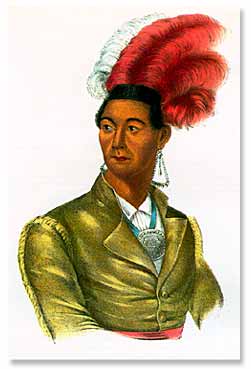 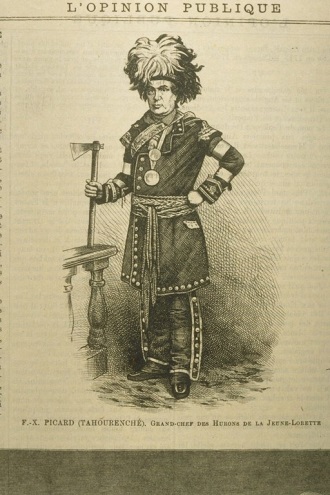 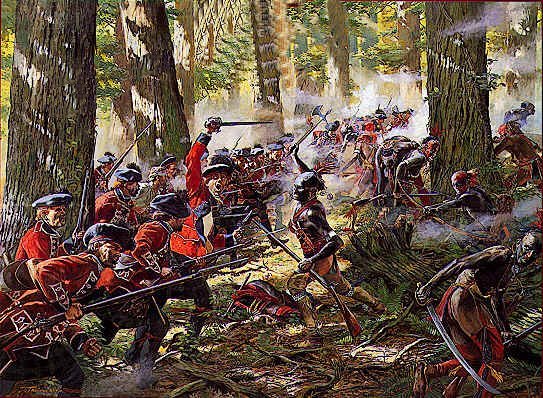 The Albany Plan
B
E
N

F
R
A
N
K
L
I
N
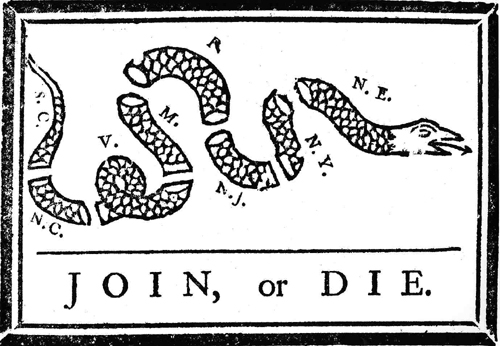 Ben Franklin’s Idea, 1754

Would unite the colonies into 1 “country” in terms of defense, taxes, and leadership

Turned down by the colonies and the King
The Last of the Mohicans
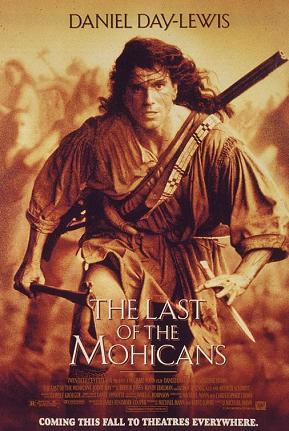 Written by James Fenimore Cooper
The Last of the Mohicans is part of a series of four books called The Leatherstocking Tales.
Follows the life of a colonial boy and his Native American friend.
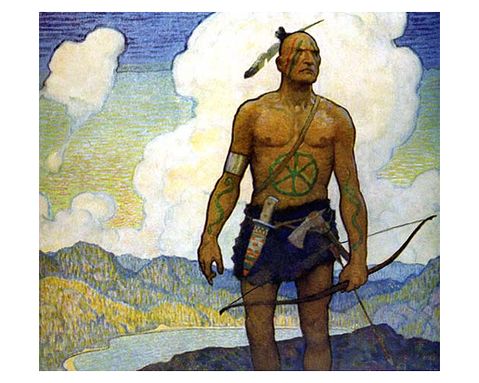 Battle of Quebec
Turning Point of War
British approach Quebec by sea and climb cliffs-surprise attack
Plains of Abraham
French caught off guard.
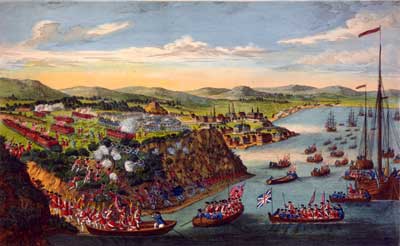 Battle of Quebec
Commanders of both armies die in battle
G. British claim victory
H. French surrender
British General-James Wolf’s death at Quebec
General Wolf
Mortally Wounded
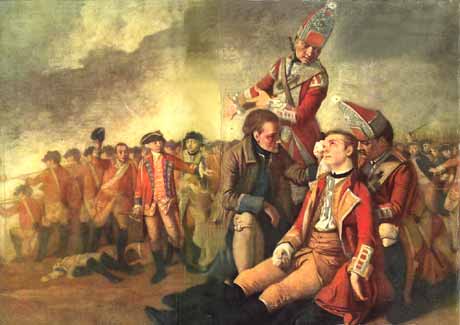 Treaty of Paris 1763
Ends the War
France gives up all land in North America to Britain
Colonies are now everything east of the Mississippi River and also Spanish Florida.
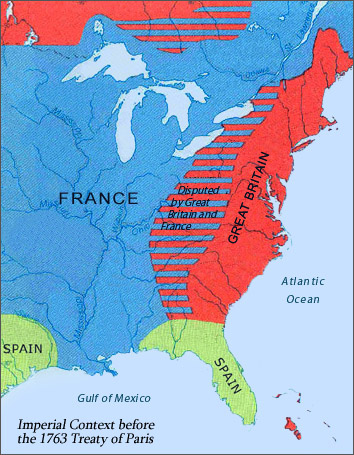 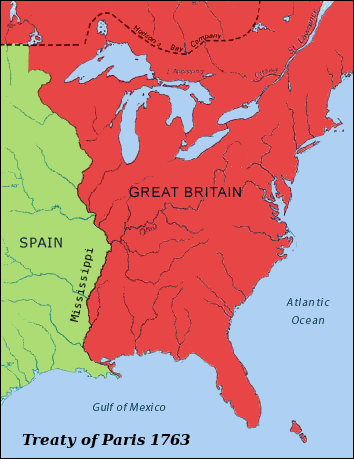 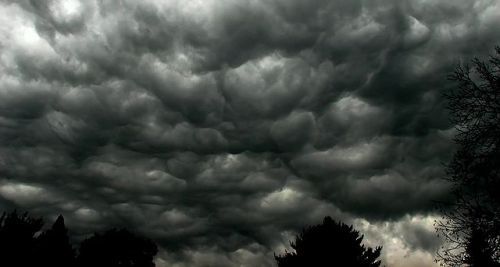 Britain owes a lot of money.

Decide to re-establish control in the colonies.